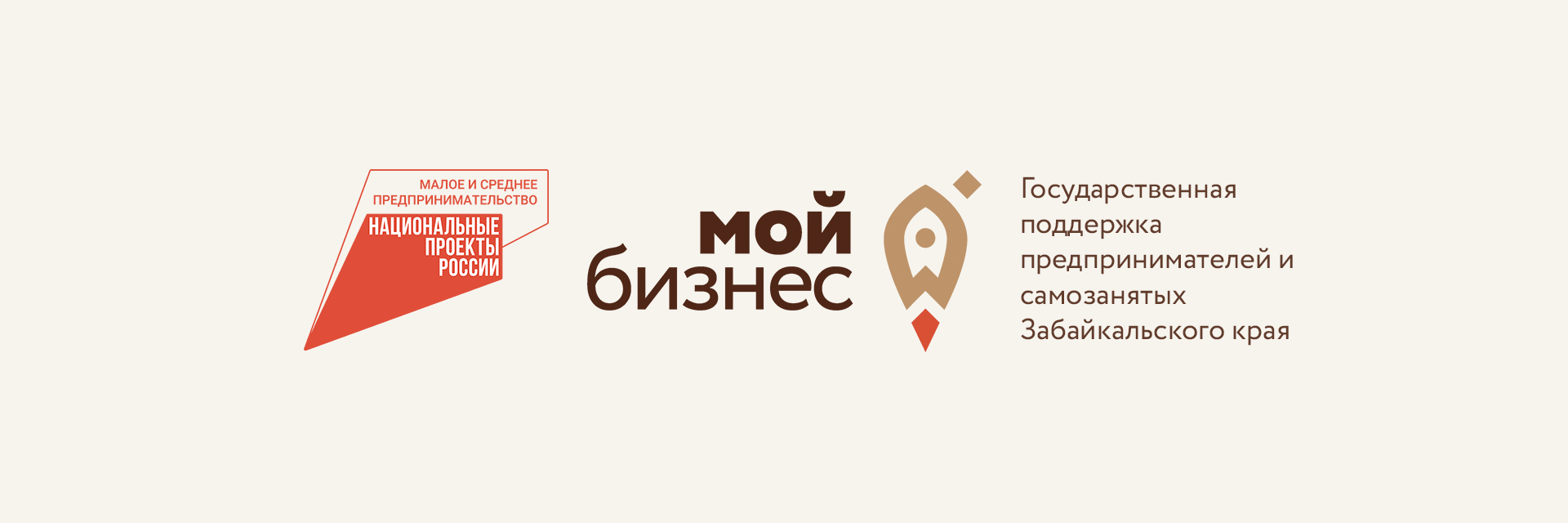 МЕРЫ ПОДДЕРЖКИ ПРЕДПРИНИМАТЕЛЕЙ И САМОЗАНЯТЫХ В ЦЕНТРЕ «МОЙ БИЗНЕС» ЗАБАЙКАЛЬСКОГО КРАЯ В 2023 ГОДУ
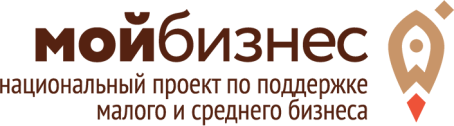 СТРУКТУРА ЦЕНТРА «МОЙ БИЗНЕС»
Нефинансовая поддержка
Финансовая поддержка
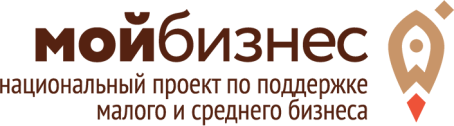 НАПРАВЛЕНИЯ ДЕЯТЕЛЬНОСТИ
КОНСУЛЬТАЦИИ
По вопросам ведения бизнеса

ФИНАНСОВАЯ ПОДДЕРЖКА
Льготные займы, лизинг, поручительство

ОБУЧЕНИЕ
Тренинги, акселерационные программы, семинары, мастер-классы, форумы

ЭКСПОРТ
Выход на зарубежный рынок, бизнес-миссии, поиск партнеров

КОМПЛЕКСНЫЕ УСЛУГИ
Разработка брендбука, написание бизнес-плана и др.

РАЗВИТИЕ СОЦИАЛЬНОГО ПРЕДПРИНИМАТЕЛЬСТВА
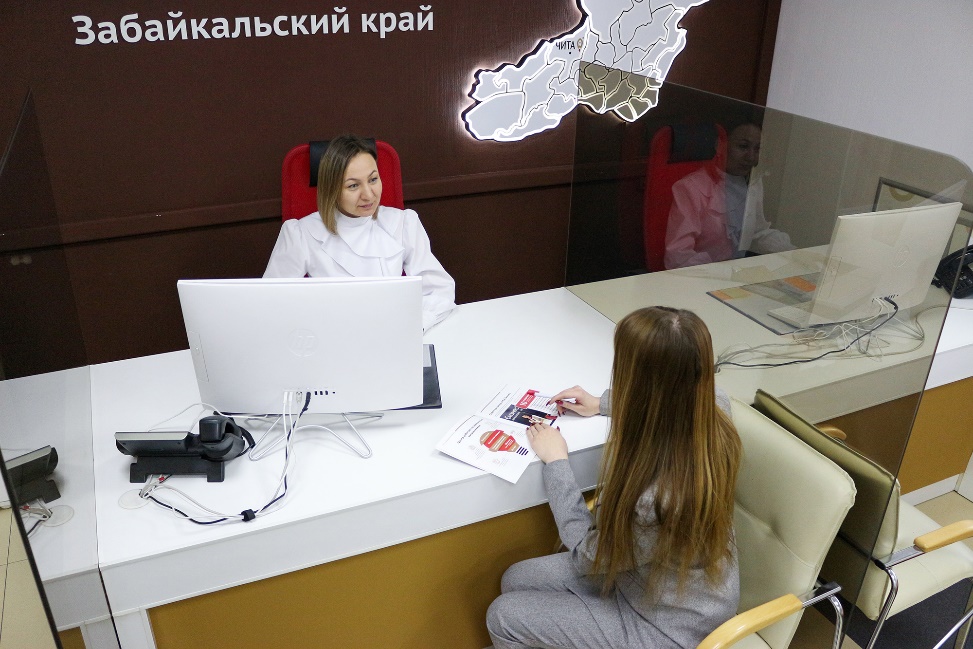 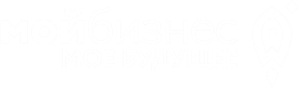 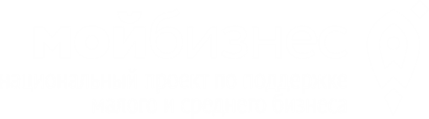 ГРАНТЫ НА РАЗВИТИЕ
Субъекты МСП со статусом «Социальное предприятие» и молодые предприниматели до 25 лет включительно могут получить гранты до 500 тысяч рублей на реализацию бизнес-проектов.
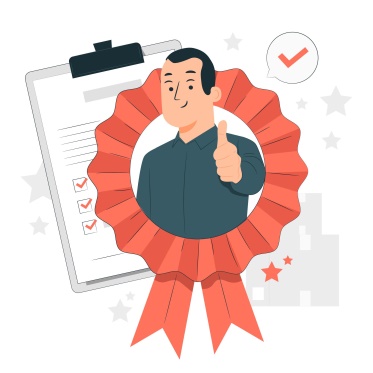 ГОСУДАРСТВЕННАЯ
ПОДДЕРЖКА
БИЗНЕСА
ГРАНТЫ МОЖНО РАСХОДОВАТЬ:

      на основные средства, кроме земельных участков, зданий, сооружений, автомобилей; 

      оплату работ, услуг, включая аренду и коммунальные платежи; 

      программное обеспечение и неисключительные права.
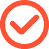 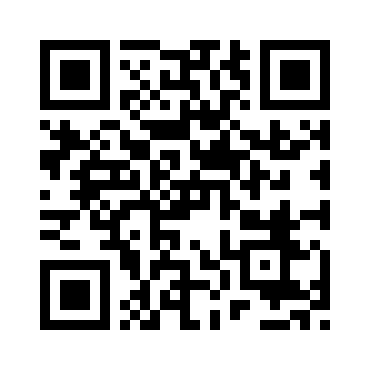 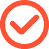 СОФИНАНСИРОВАНИЕ ОТ СУБЪЕКТА МСП НЕ МЕНЕЕ 25% ОТ СТОИМОСТИ ПРОЕКТА
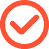 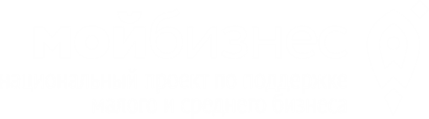 МЕРЫ ПОДДЕРЖКИ В 2023 ГОДУ
КОНСУЛЬТАЦИИ ЭКСПЕРТОВ
Финансовые, юридические, маркетинговые
ДЛЯ СМСП, ФЛ И САМОЗАНЯТЫХ
Разработка бизнес-планов, технико-экономических обоснований
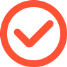 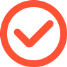 КОМПЛЕКСНЫЕ УСЛУГИ
ДЛЯ СУБЪЕКТОВ МСП
ДЛЯ САМОЗАНЯТЫХ
Консультация бухгалтера
Продвижение (контекстная и таргетированная реклама /SMM-продвижение
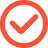 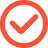 ГОСУДАРСТВЕННАЯ
ПОДДЕРЖКА
БИЗНЕСА
Консультация юриста
Наружная реклама, реклама в СМИ. Разработка макета, изготовление полиграфии
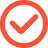 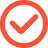 Наружная реклама, реклама в СМИ. Разработка макета, изготовление полиграфии
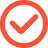 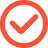 Сертификация продукции
Разработка макетов и/или изготовление рекламно-полиграфической продукции
Разработка фирменного и индивидуального стиля (нейминг, дизайн упаковки, логотип)
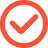 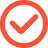 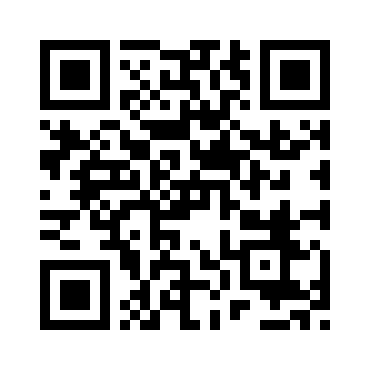 Разработка фирменного и индивидуального стиля (нейминг, дизайн упаковки, логотип)
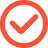 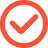 Разработка и дизайн упаковки
Изготовление фотоматериалов
Регистрация товарного знака
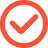 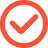 Изготовление видеоматериалов
Изготовление рекламного аудио или видеоролика
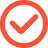 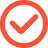 Продвижение (контекстная и таргетированная реклама /SMM-продвижение
Размещение на ТВ или радио
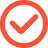 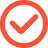 Автоматизация бизнес-процессов на базе продуктов компании 1С/СБИС/Контур
Размещение на электронных торговых площадках
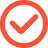 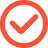 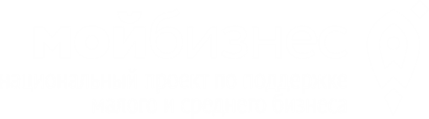 УСЛУГИ МФЦ ДЛЯ БИЗНЕСА
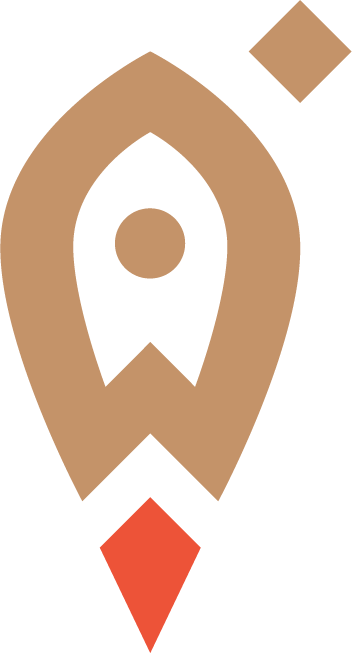 Государственная регистрация юридического лица, открытие ИП
Выдача справки из УФНС по уплате налогов, сборов, пеней, штрафов
Запрос на предоставление сведений из ЕГРН (выписка из ЕГРН)
Государственная регистрация ипотеки, погашение ипотеки
ГОСУДАРСТВЕННАЯ
ПОДДЕРЖКА
БИЗНЕСА
Государственная регистрация прав на недвижимое имущество
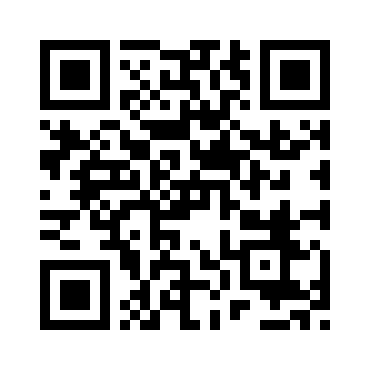 Открытие расчётного счёта в одном из семи банков на ваш выбор (Сбербанк, ПСБ, Тинькофф, ВТБ, Банк «ФК Открытие», Альфа-Банк, Райффайзен банк).
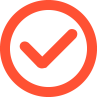 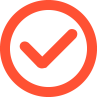 Подключение онлайн-кассы, торгового эквайринга, интернет-эквайринга.
Оформление договоров аренды, регистрации права собственности, лицензии на продажу алкоголя.
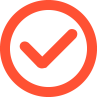 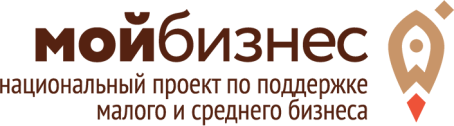 ЛЬГОТНЫЕ ЗАЙМЫ
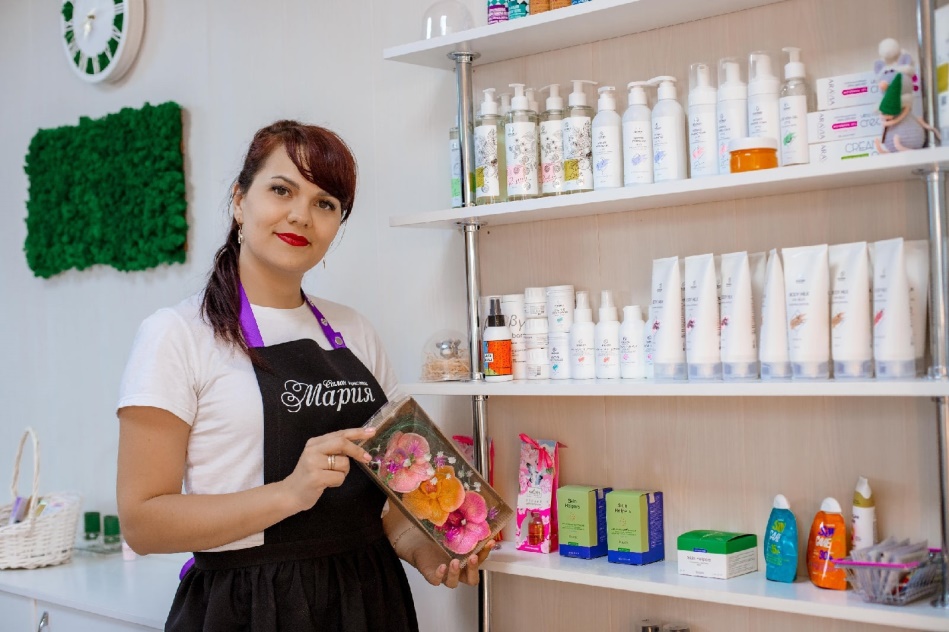 ОСНОВНЫЕ УСЛОВИЯ:

МАКСИМАЛЬНАЯ СУММА ДЛЯ СМСП ДО 5 МЛН РУБЛЕЙ
МАКСИМАЛЬНАЯ СУММА ДЛЯ САМОЗАНЯТЫХ  ДО 500 ТЫС РУБЛЕЙ
СРОК ЗАЙМА ДО 36 МЕСЯЦЕВ

ПРОЦЕНТНАЯ СТАВКА ОТ 3,75 % ДО 9,38 % ГОДОВЫХ
ЗАЙМЫ НА РАЗВИТИЕ БИЗНЕСА МОГУТ ПОЛУЧИТЬ КАК СМСП, ТАК И САМОЗАНЯТЫЕ
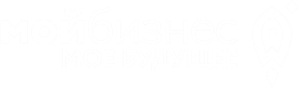 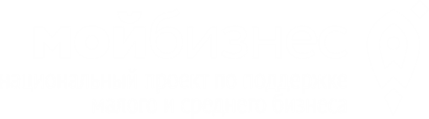 ЛЬГОТНЫЕ ЗАЙМЫ
ОСНОВНЫЕ ПРОГРАММЫ МИКРОКРЕДИТОВАНИЯ
ДЛЯ СУБЪЕКТОВ МСП ЗАБАЙКАЛЬСКОГО КРАЯ
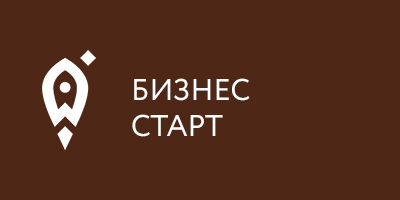 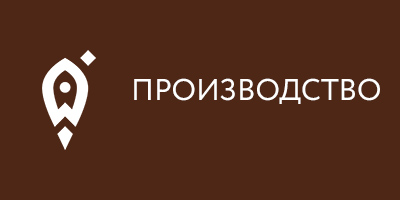 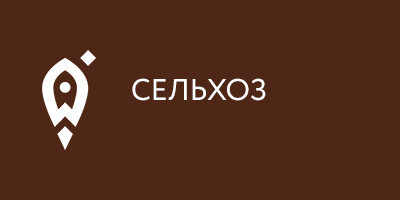 ГОСУДАРСТВЕННАЯ
ПОДДЕРЖКА
БИЗНЕСА
3,75 %
5,63 %
3,75 %
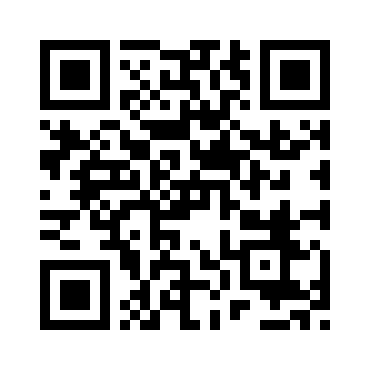 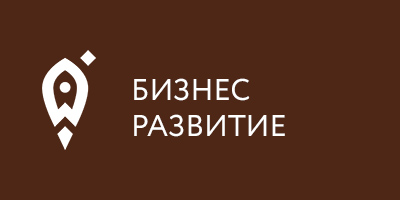 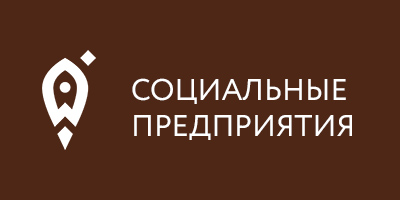 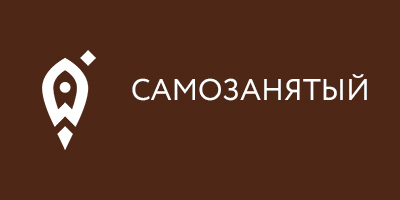 3,75 %
5,63 %
5,63 %
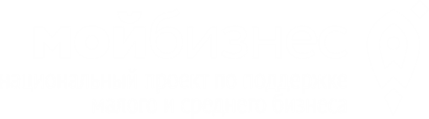 ПОРУЧИТЕЛЬСТВО
ЧТО ДЕЛАТЬ, ЕСЛИ ПРИ ОФОРМЛЕНИИ КРЕДИТА В БАНКЕ НЕ ХВАТАЕТ ЗАЛОГА?
Вы можете оформить поручительство Гарантийного фонда Забайкальского края, которое покроет 70% от суммы вашего кредита или займа.
ГОСУДАРСТВЕННАЯ
ПОДДЕРЖКА
БИЗНЕСА
Сумма поручительства
до 25 000 000 рублей. Срок поручительства до 184 месяцев.
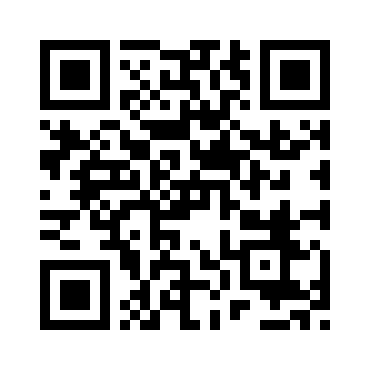 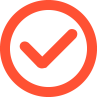 Размер вознаграждения
от 0,5 % до 1,5 % годовых.
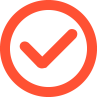 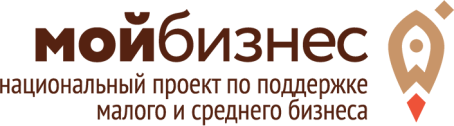 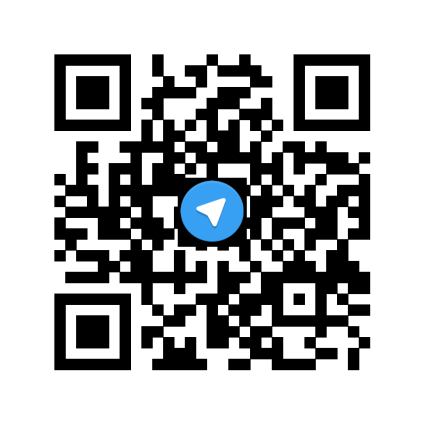 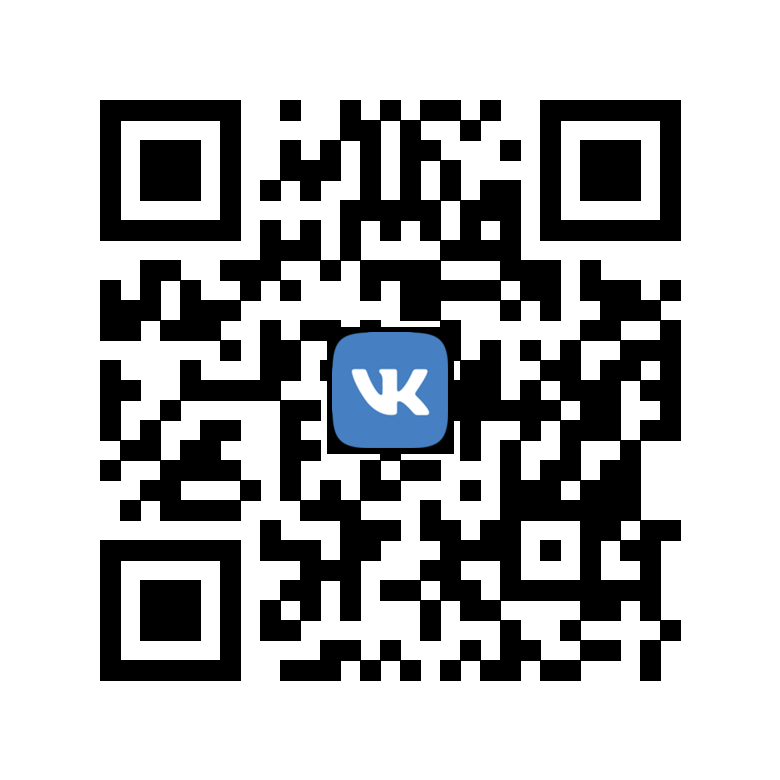 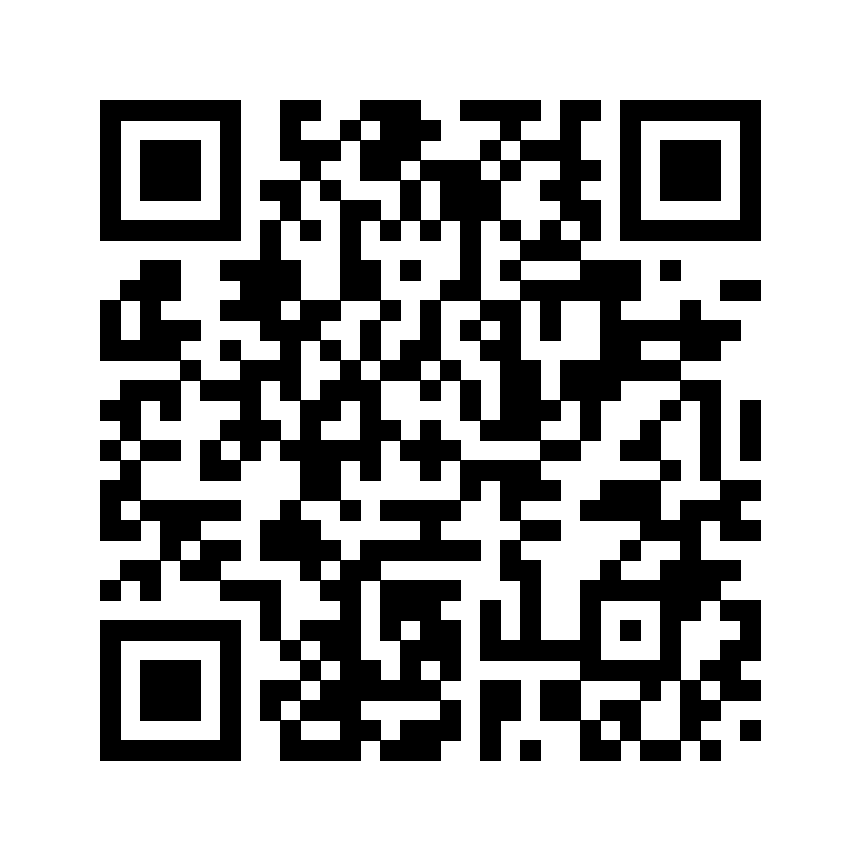 ГОРЯЧАЯ ЛИНИЯ
8-800-100-1022
ЦЕНТР «МОЙ БИЗНЕС»
Чита, ул. Бабушкина, 52
Мойбизнес75.рф